Brighton & HoveBME Infrastructure NetworkThursday 5th December 2024
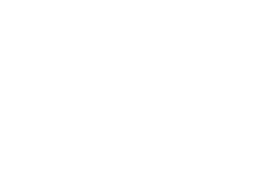 Contents
Development Plan – December 2024 – March 2025 
Recruitment panel 
Workshop findings
Training event topics
Training event schedule 
BME Infrastructure Network Agreement
Next Steering Group meeting
1a. Development plan
DECEMBER 2024 
Commission Consultant Development Worker
Advertise Project Development Worker and Project Support Worker jobs
Agree shortlisting/interview panel for posts
Set subject matter for 2-hour Training events 
Start planning Training Events 1 and open meeting 

JANUARY 2024 
Deliver Training Event 1 and open meeting 
Shortlist and interview candidates
Start organising Training Events 2 and 3
1b. Development plan
FEBRUARY – MARCH 2025 
Deliver Training Events 2 and 3
Create Annual Training Plan 2025 - Devise programme for the rest of the year
Start the development of BRM Change Making mentoring programme. 
Undertake engagement, mapping, and networking with BRM organisations
Start organising Training Event 4 and 5 

MAIN OBJECTIVES APRIL 2025 - ONWARDS
Deliver Training Events 4 and 5 
Plan and deliver monthly training events schedule from May 2025 onwards 
Engagement with other mainstream infrastructure organisations in the city
Start working relationships with the mainstream infrastructure organisations in the city. Engagement with national BRM infrastructure organisations
2. Recruitment panel
Shortlisting/interview panel for posts.
3. Workshop findings
In workshops on the 16 and Sunday 17 September 2023 the Steering Group's interpretation of infrastructure support included advice, support, and learning and networking opportunities for CVS Organisations. 

The B&H, BME, CVS Network would run some ‘infrastructure’ activities including workshops to target BME CVS awareness of grants and funds available.

Establish some infrastructure support activity including: Run an event with the BME CVS to review funding opportunities including and community grants programme as well as other available sources

Based on research deliver some targeted/thematic action learning sets
4. Training event topics
Advice, support and development
Communications, media, social media
Finding venues and office space. Finding equipment, resources and printing services
Funding, fundraising and management of finances
Governance support (incl. constitutional and trustee support and training)
IT support 
Membership, newsletters etc. 
Monitoring and evaluation
Networking and partnership brokering
Policy development and practice support (HR, ethics, H&S, safeguarding, E&D)
Recruitment and selection. Recruiting, training and working with volunteers, events 
Research and Intelligence
Sector wide voice and representation
5. Training event schedule
6. BME Network Agreement
Between The Steering Group and Bridging Change regarding the provision of support and assistance to the Black and Minority Ethnic (BME) Community and Voluntary Sector (CVS) in Brighton and Hove.

Steering Group to review and authorise
7. Next Steering Group meeting
Date of next meeting 
Proposed - Thursday 6th February 2025 
6 - 7pm